Plate Tectonics
Do Now
Find your puzzle pieces from yesterday and take them to a lab table. 
  You will assemble the pieces and glue them onto a piece of construction paper
  At the top of the paper write Wegener’s Puzzling Evidence and your name. 
  Underneath the pieces you glued on, write your evidence for Pangaea
Wegener’s Puzzling Evidence
What was once called the theory of continental drift, (where it was thought that only the continents moved) is now the theory of plate tectonics where it includes the moving sea floor, too.
			
	                       Alfred Wegener 
				(vay-guh-nur) hypothesized 			that the continents were once joined together as Pangaea 300 million years ago, and had drifted apart

What was his research 
                        and evidence?
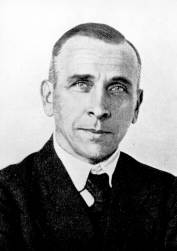 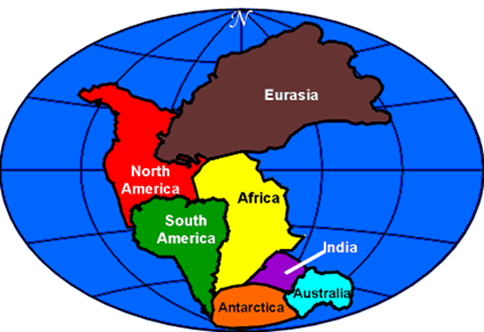 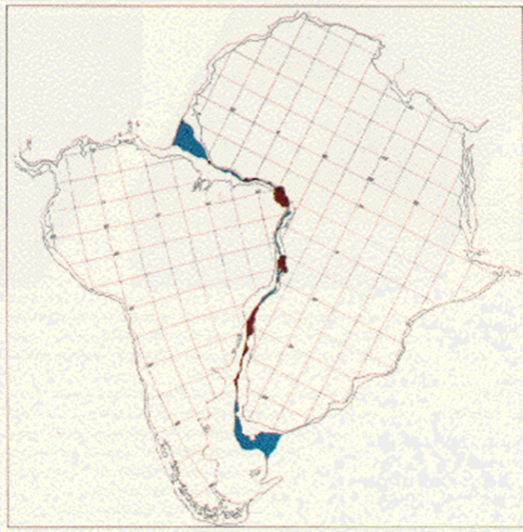 Wegener’s Info:
Land features:
 continents fit together like a puzzle
 with mountain ranges matching up on S. America & Africa
And coal fields matching up in Europe & N. America
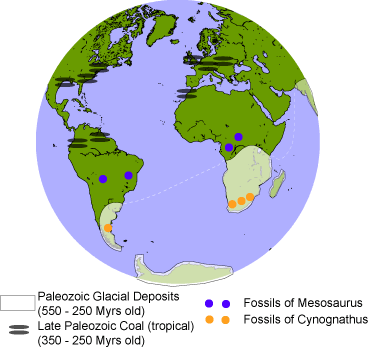 Climate Evidence: Fossils of tropical plants, similar to this fern, are found in cold areas on an island in the Arctic Ocean. Is it warm in the Arctic now?
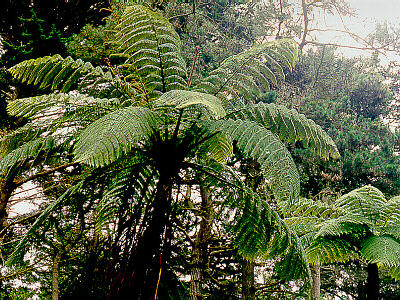 Deep scratches in rock show that South Africa’s climate was once much colder as the area was covered in glaciers!
Are there glaciers in S. Africa now?
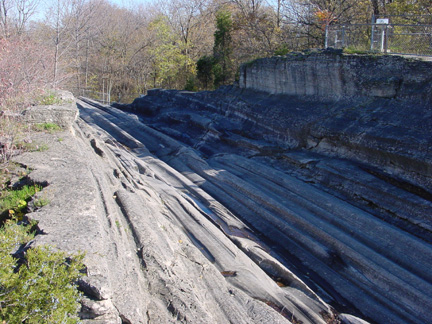 Remember the Lithosphere ?
It is made of the earth’s crust & the upper portion of the mantle.

This upper mantle is less dense than the mantle underneath, so it is able to “float” on the mantle below.

The mantle just below the lithosphere is called the Asthenosphere.

The asthenosphere has a plastic like, slowly flowing consistency, and it carries the lithosphere
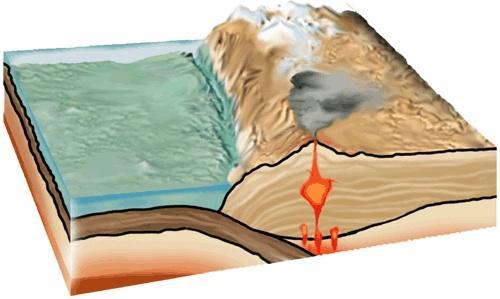 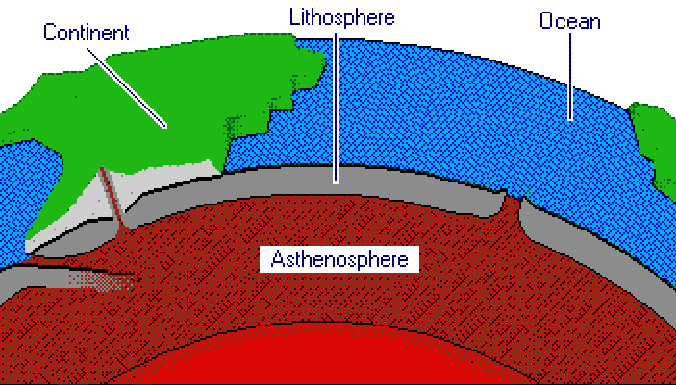 The Theory of Plate Tectonics
The Earth’s crust (lithosphere) is divided into 12 major plates which are moved in various directions.

This plate motion causes them to collide, pull apart, or scrape against each other.

Each type of interaction causes a characteristic set of Earth structures or “tectonic” features.

The word, tectonic, refers to the deformation of the crust as a consequence of plate interaction.
[Speaker Notes: There are 12 major plates on Earth, each of which slide around at a rate of centimetres per year, pulling away from, scraping against or crashing into each other.
Each type of interaction produces a characteristic “tectonic feature”, like mountain ranges, volcanoes and (or) rift valleys, that we will discuss during this lecture.]
Lithospheric Plates
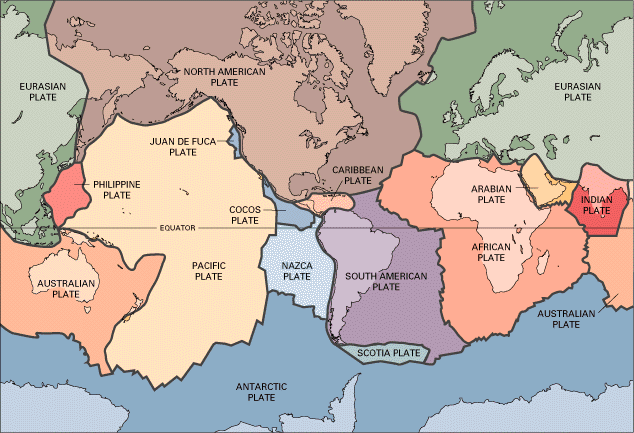 [Speaker Notes: This diagram shows the major Tectonic Plates.

Presenter: Point out the UK, sitting on the Eurasian Plate. Also the plate boundary between Africa and South America (note that it has the same shape as the coastlines in these countries).]
Oceanic and Continental Crust
Oceanic Crust is dense, thin, Basalt at the bottom of the ocean (3-5 miles thick)

Continental Crust is much thicker, Granite (10-25 miles thick)
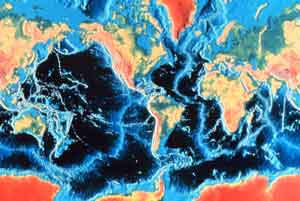 - A Lithospheric Plate can be made up of one or both types of Crust
Lithospheric Plate Movement
Heat from the core causes Convection Currents in the mantle to move the lithospheric plates.

Movement of lithospheric plates is called Plate Tectonics
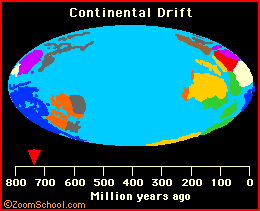 Plate Movement
“Plates” of lithosphere are moved around by the underlying hot mantle convection cells
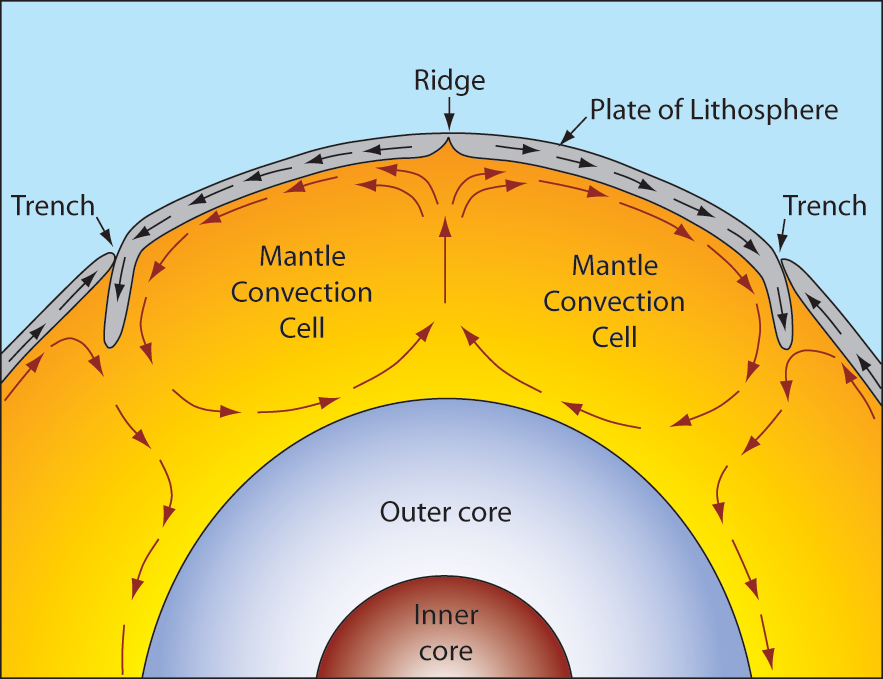 [Speaker Notes: How and Why do tectonic Plates move around?

The question of how tectonic plates are moved around the globe is answered by understanding mantle convection cells. 
In the mantle hot material rises towards the lithosphere (like hot air rising out of an open oven - ever opened an oven door and felt the blast of hot air coming past your face?). The hot material reaches the base of the lithosphere where it cools and sinks back down through the mantle. The cool material is replaced by more hot material, and so on forming a large “convection cell” (as pictured in the diagram).
This slow but incessant movement in the mantle causes the rigid tectonic plates to move (float) around the earth surface (at an equally slow rate).]
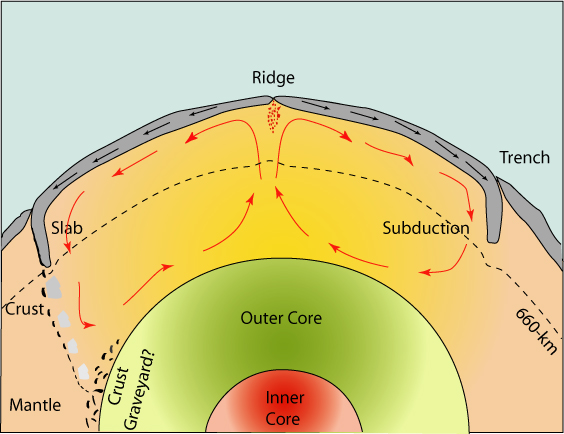 To understand how the lithospheric plates move we need to know how the core’s heat can warm the mantle and make it moveRemember: Heat moves from a warmer area to a cooler area
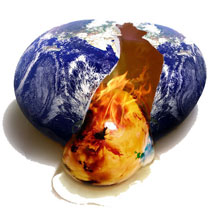 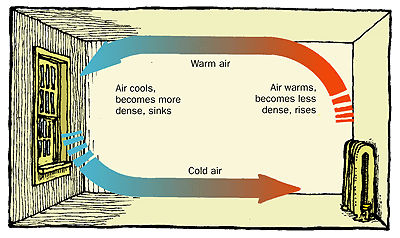 Convection Currents in the Mantle
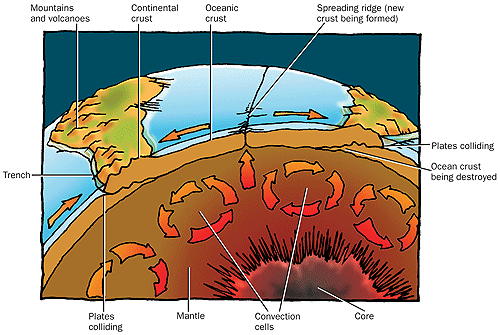 Sea-Floor Spreading
Not only do the continental plates move, but the oceanic plates move too.

Ocean areas where plates spread apart are called MID-OCEAN RIDGES.
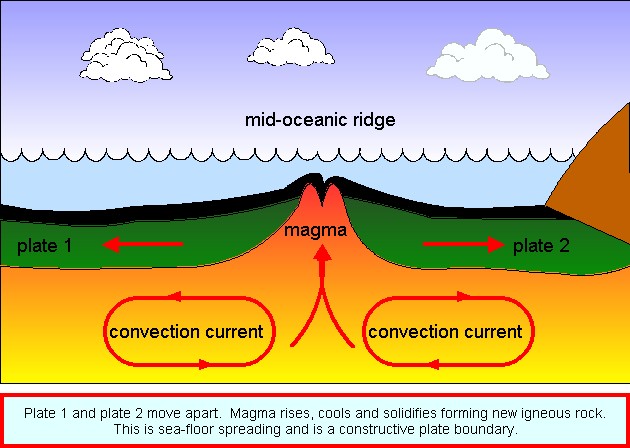 Here’s what you might see if the process of sea-floor spreading was sped up…
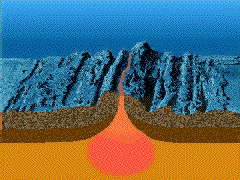 Mid-Ocean Ridges
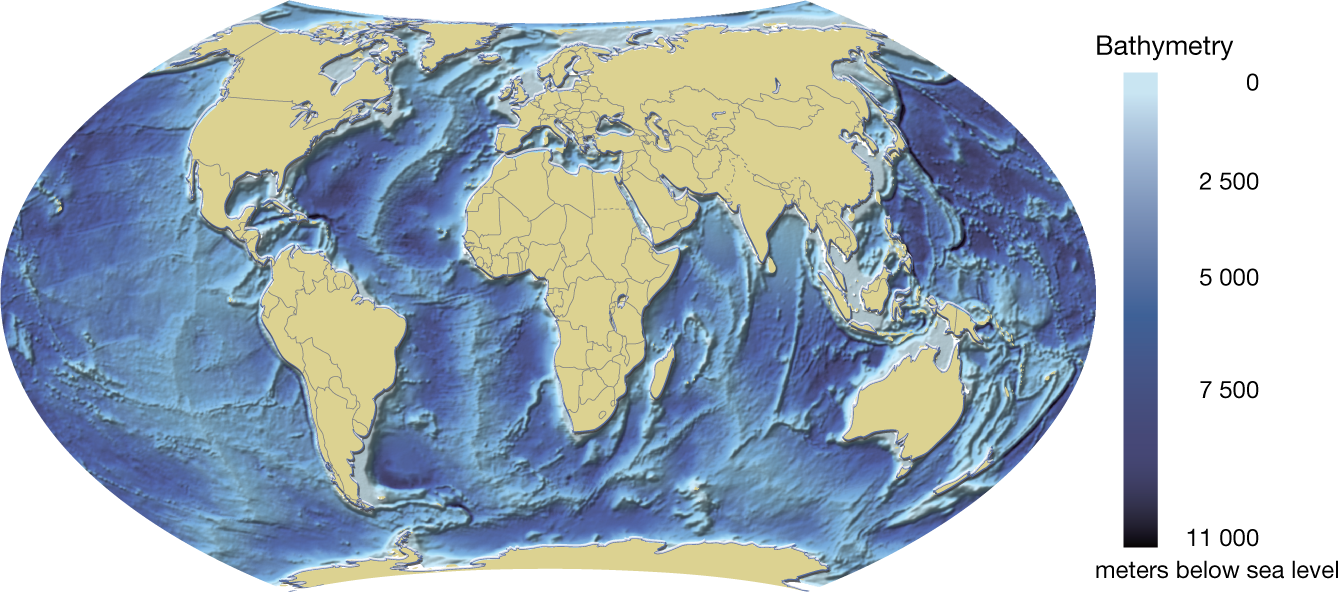 Mid-Ocean Ridges are found winding around the Earth in all oceans.
They look like mountain ranges.
Most stay under the surface of the water.
Iceland is one area of the mountain range that rises above the surface of the North Atlantic Ocean

What happens when plates move apart???  Magma/lava rises up!
Sea Floor Spreading Song:
We start in the Mantle as molten magma. Hands together clap: 
 
	
 
Call			Response
 
Magma rises up	 to the mid ocean ridge
			(hands go up together)
 
Spreads out – 	sea floor spreading
			(Hands separate)
 
 
Subducts down 	into the trenches
		(Hands go down)
 
Melts back into the 	Mantle
		(Hands wave in front of you to show melting)
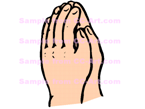 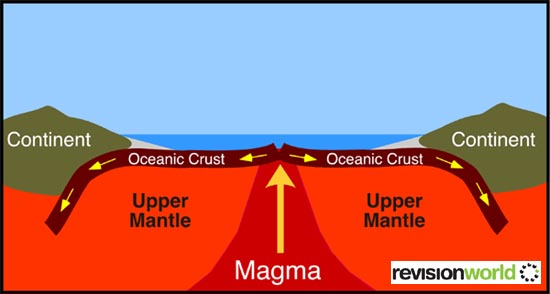 What happens at tectonic plate boundaries?
[Speaker Notes: We are now going to discuss the processes that occur at plate tectonic boundaries. What happens when plates meet?]
Three types of plate boundary
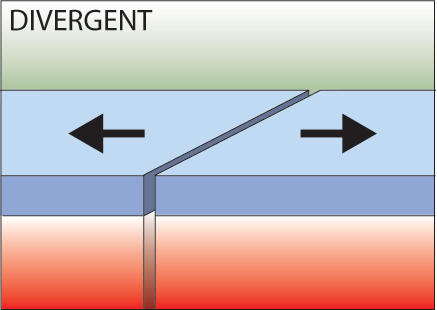 Divergent


Convergent


Transform
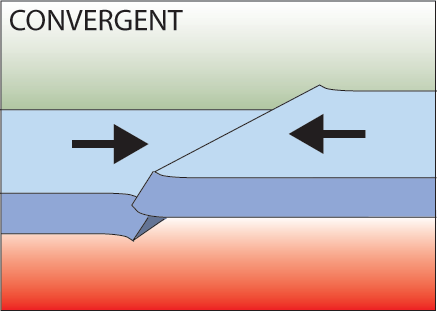 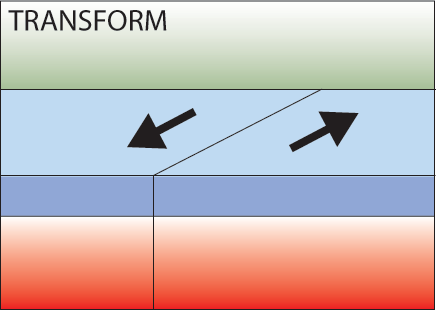 [Speaker Notes: Firstly, there are three types of plate boundary, each related to the movement seen along the boundary.
Divergent boundaries are where plates move away from each other
Convergent boundaries are where the plates move towards each other
Transform boundaries are where the plates slide past each other.

Presenter: See diagrams for each - it is important to remember the names of the boundary types and the motion involved.]
Boundary Types
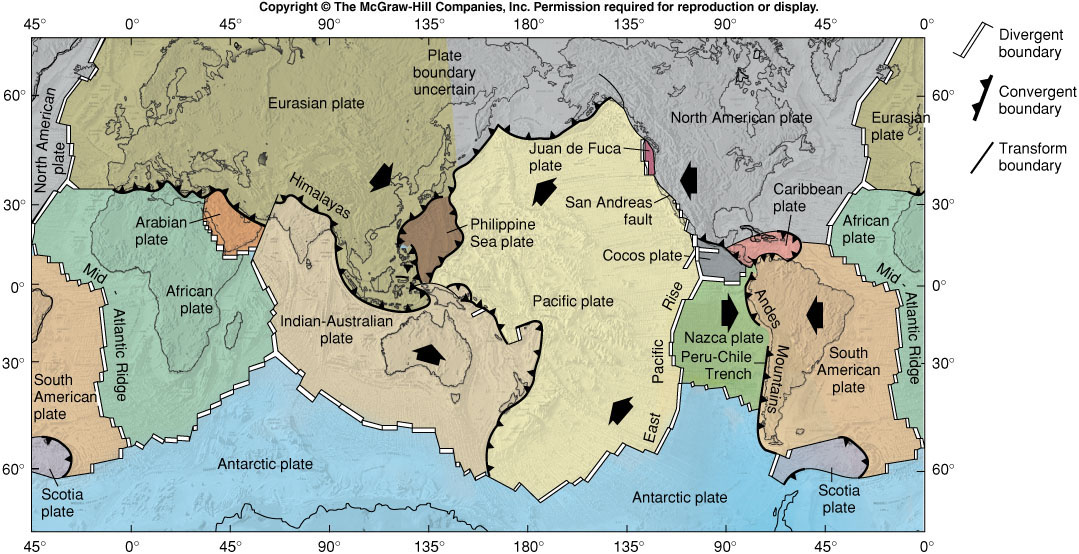